Муниципальное автономное дошкольное образовательное учреждение «Детский сад № 49»
День открытых дверей      «Семья – здоровье - детский сад»
Воспитатели группы № 2
Ларина Н.В.
Эккерт С.Г.
Березники, 2016
В рамках дня открытых дверей были проведены следующие мероприятия:
утренняя гимнастика «Вместе с мамой» – провела Ларина Наталья Викторовна 
физкультурное занятие «Будь здоров» – провела Эккерт  Светлана Геннадьевна
Комплекс утренней гимнастики  (с мешочками) 
(старшая группа)

Цель:   формировать у детей интерес и ценностное отношение к занятиям физической культурой.
Задачи:
помочь родителям и детям ощутить радость от совместной
двигательной деятельности.
показать родителям и научить детей выполнять   ритмическую гимнастику.
развивать двигательные качества и навыки у детей.
способствовать привитию навыков здорового образа жизни, формированию правильной осанки.
Оборудование: мешочки
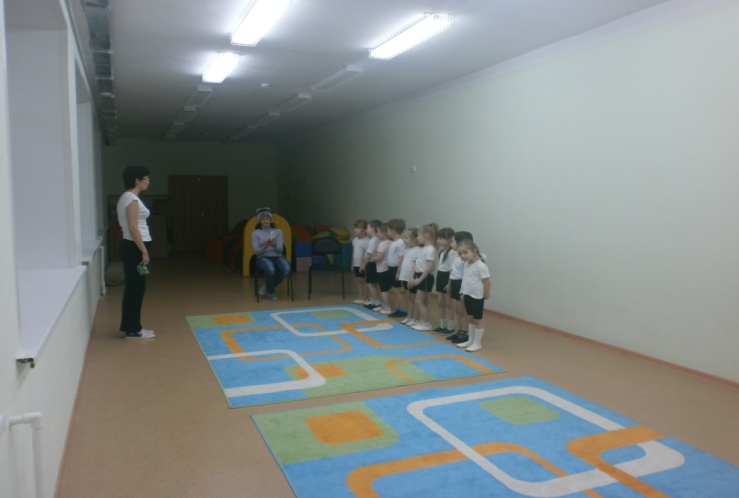 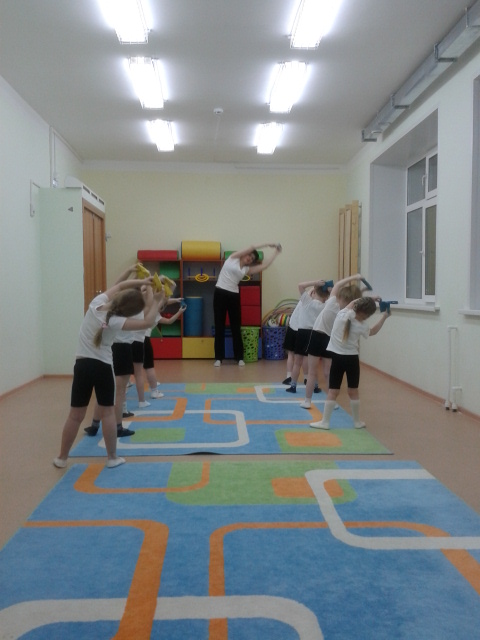 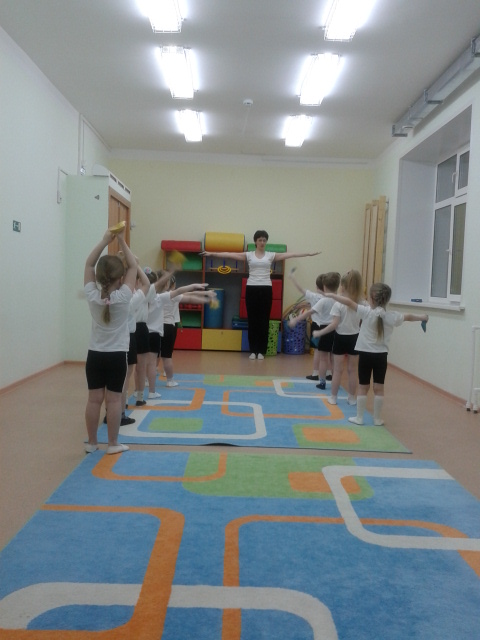 Физкультурное занятие «Будь здоров»
Задачи: 
упражнять детей ходить и бегать между предметами, не задевая их; 
формировать устойчивое равновесие при ходьбе и беге по наклонной доске; 
упражнять в прыжках с ноги на ногу, при забрасывании мяча в кольцо.
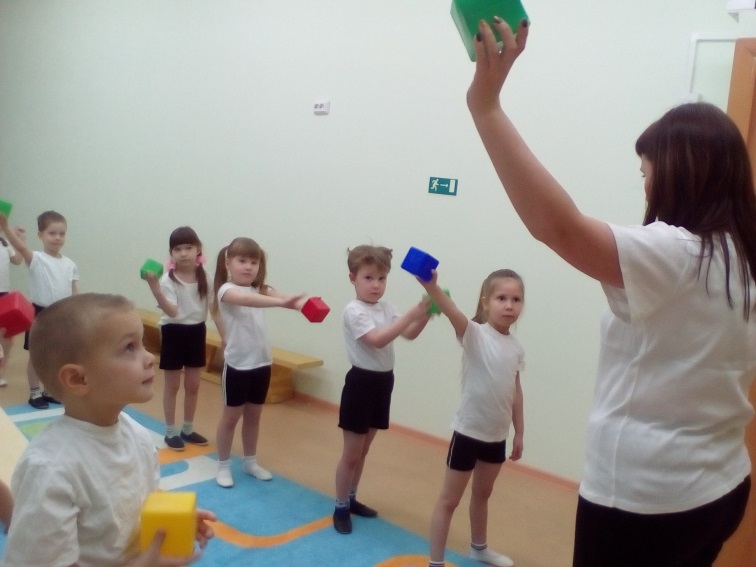 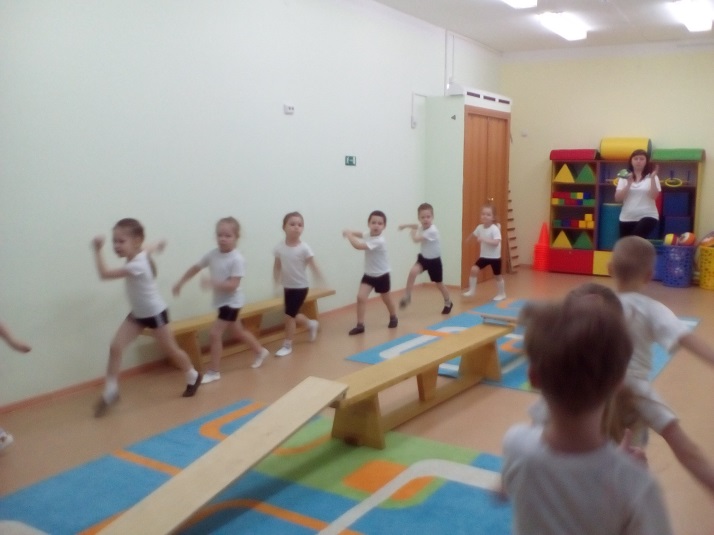 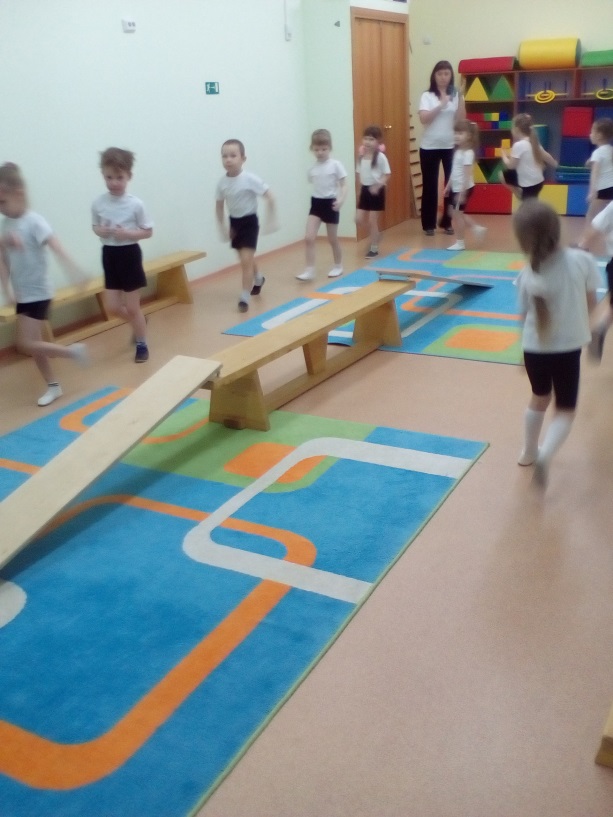 Спасибо за внимание